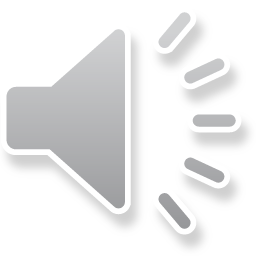 Brugklaskamp
28 t/m 30 oktober 2024
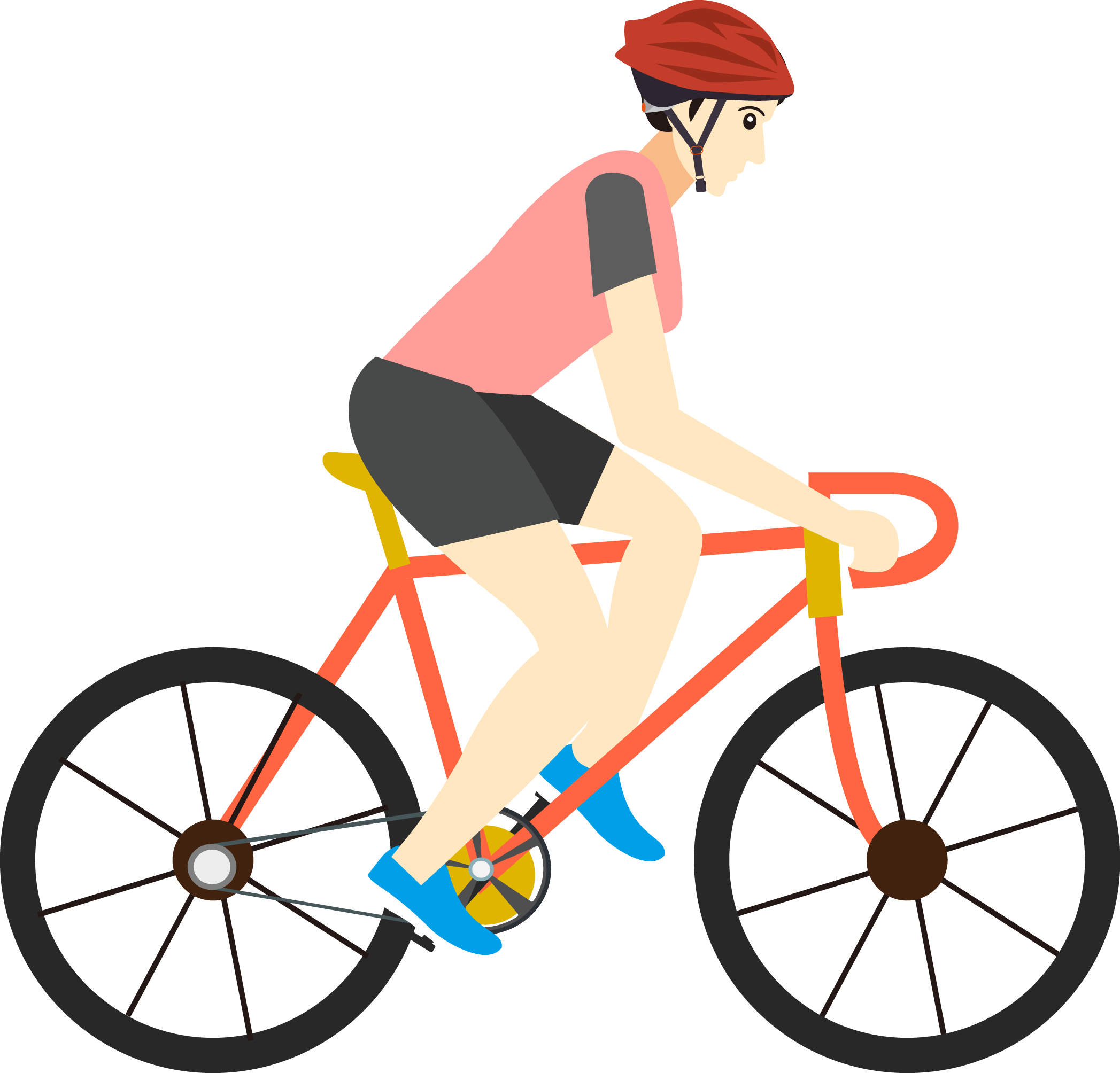 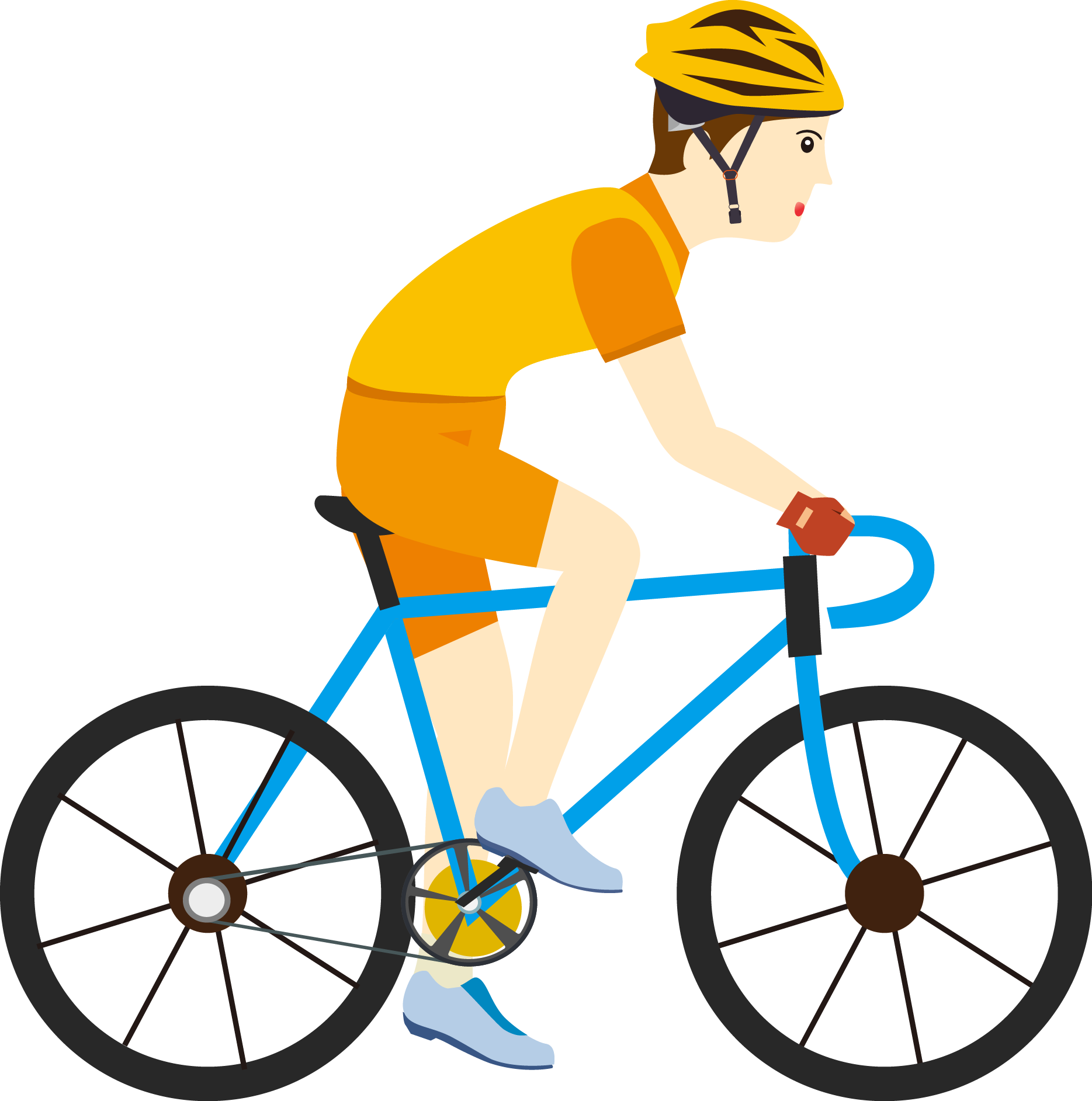 Waar gaan we heen?
[Speaker Notes: Zwemmen
Vossenjacht
Zeskamp
Bosspel
Op school Crazy 88]
Waar gaan we heen?
[Speaker Notes: Zwemmen
Vossenjacht
Zeskamp
Bosspel
Op school Crazy 88]
Programma
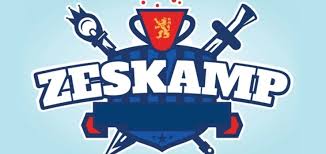 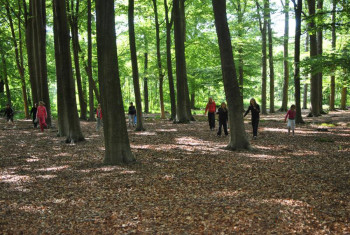 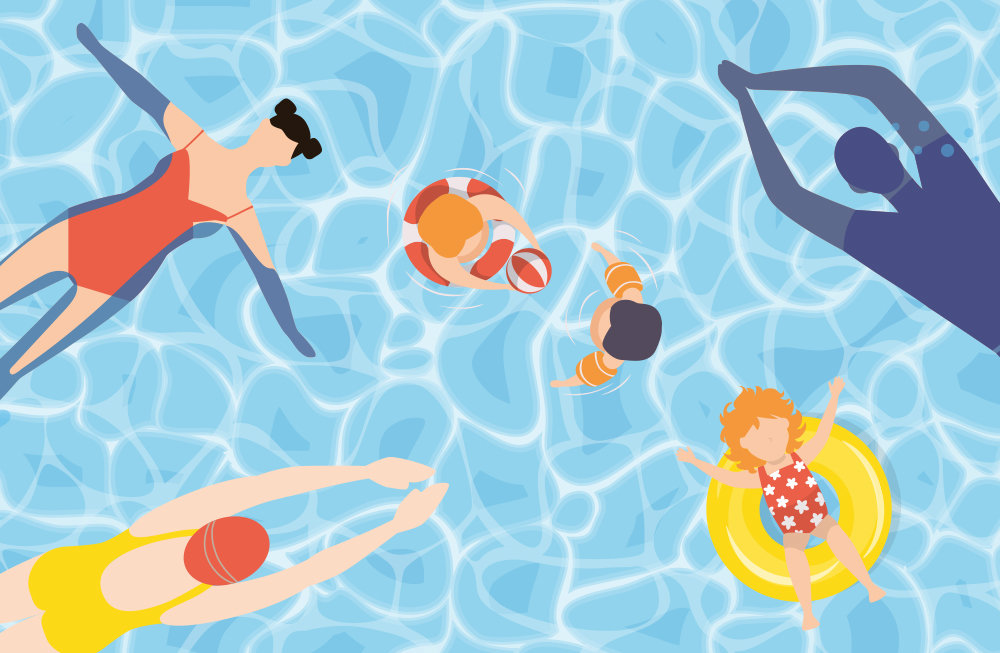 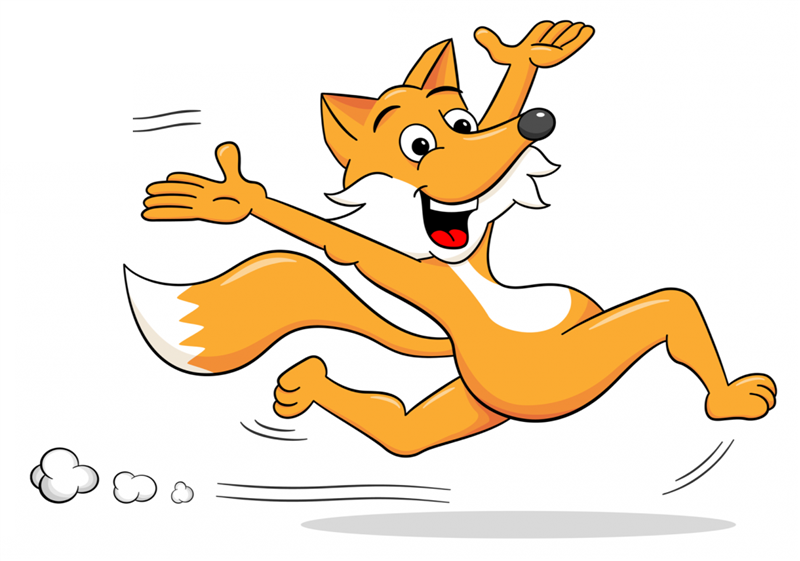 [Speaker Notes: Zwemmen
Vossenjacht
Zeskamp
Bosspel
Eigen invulling!]
Er mist nog 1 activiteit.. die van jullie eigen klas
Programma komende 80 minuten:
	20 min 	Brainstormsessie
	5 min		Keuze maken
	45 min		Uitwerken van de activiteit
	10 min 	Korte presentatie
	5 min 		Afsluiting
[Speaker Notes: Schoolfeest]
Beoordeling
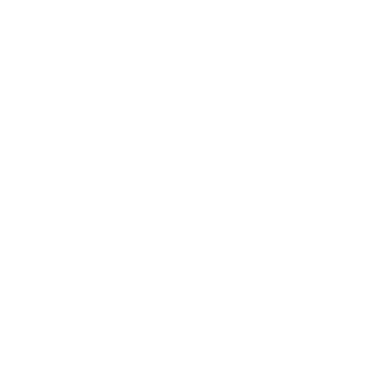 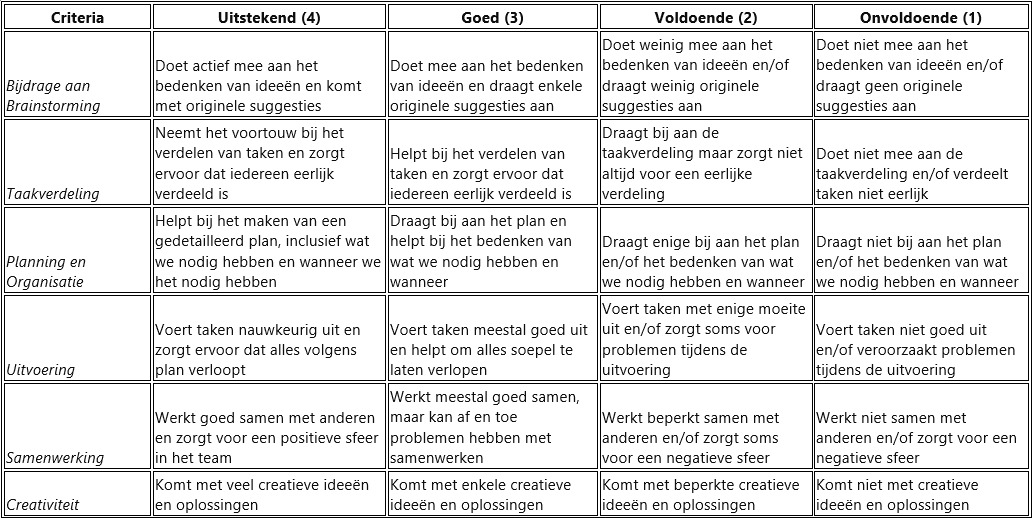 [Speaker Notes: Schoolfeest]
Brainstormsessie
Jullie hebben 20 minuten de tijd om activiteiten te verzinnen voor het brugklaskamp.
De docent schrijf de ideeën op het bord.

De activiteit duurt 60 minuten.
De activiteit is voor jullie klas.
Keuze van de activiteit
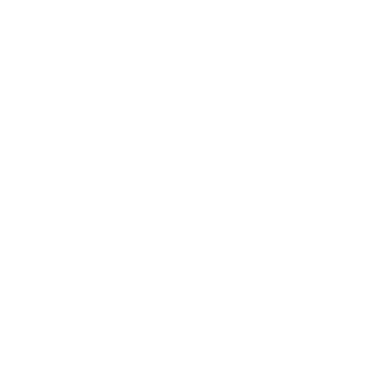 Jullie mogen nu stemmen voor je favoriete activiteit!
Uitwerking van de gekozen activiteit
Groep 1: materiaallijst maken
Schrijf alle materialen op die je nodig hebt voor je activiteit. 
Zorg voor een overzichtelijke lijst met alle items die nodig zijn.
Groep 3: Instructie uitschrijven
Bedenk het doel van de activiteit.
Schrijf de activiteit stap voor stap uit, met daarbij een tijdsindeling.
Groep 2: Tijdschema maken
Bepaal wie welke taak op zich neemt binnen de groep.
Zorg dat iedereen een taakje krijgt.
Maak een schema, werk hierbij samen met groep 3
Korte presentaties
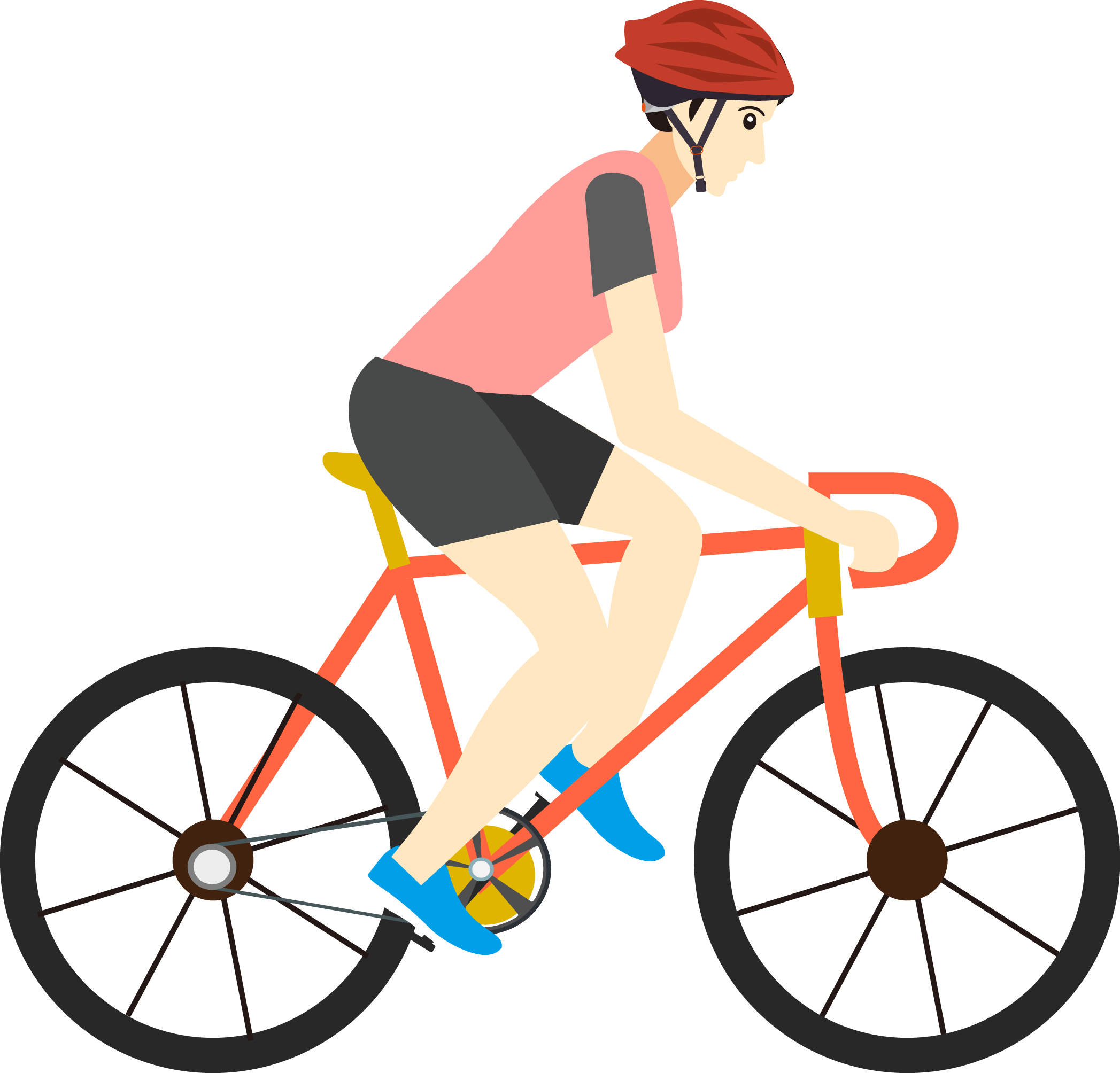 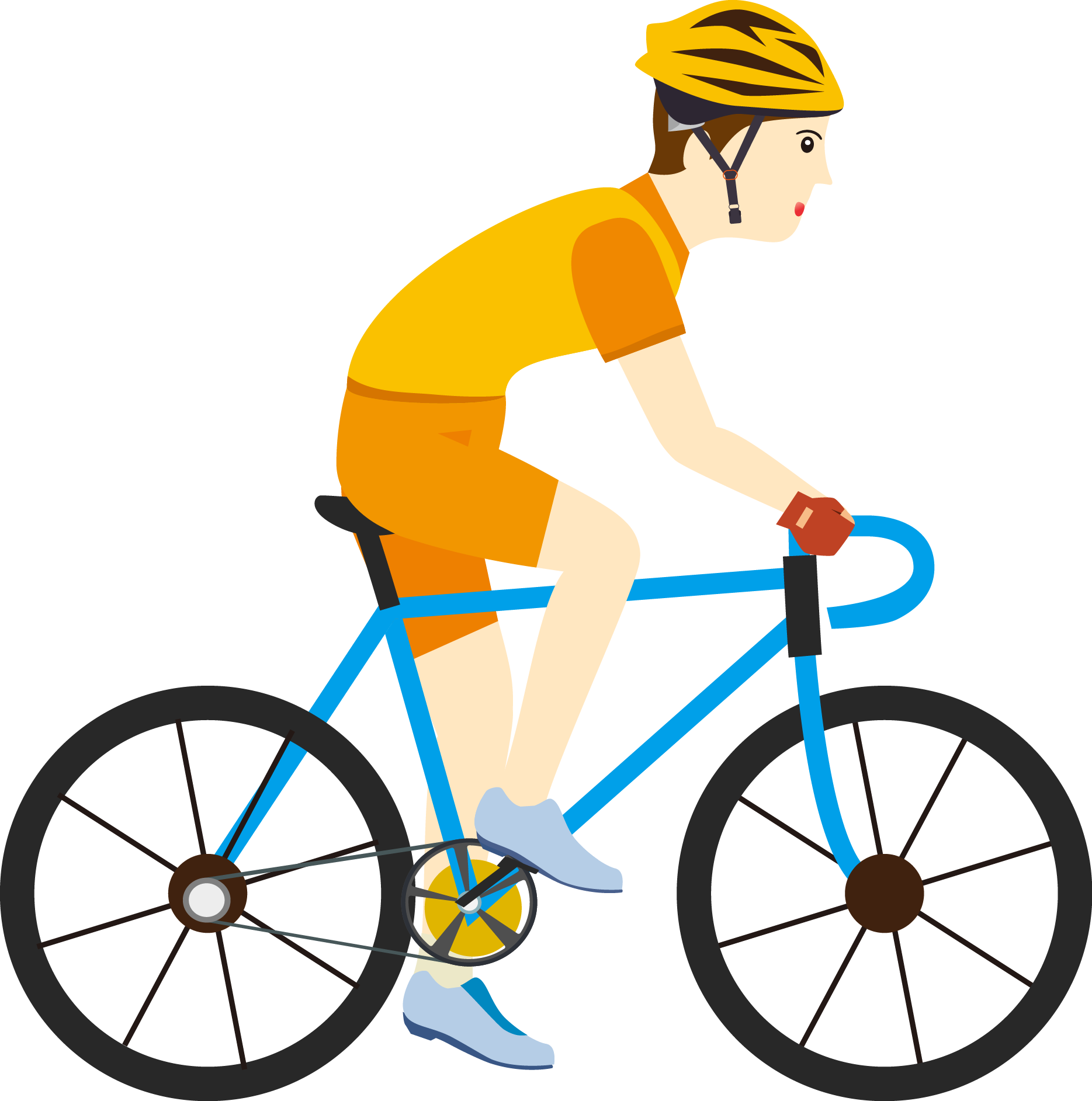 Hopelijk hebben jullie er net zo veel zin in als dat wij hebben!
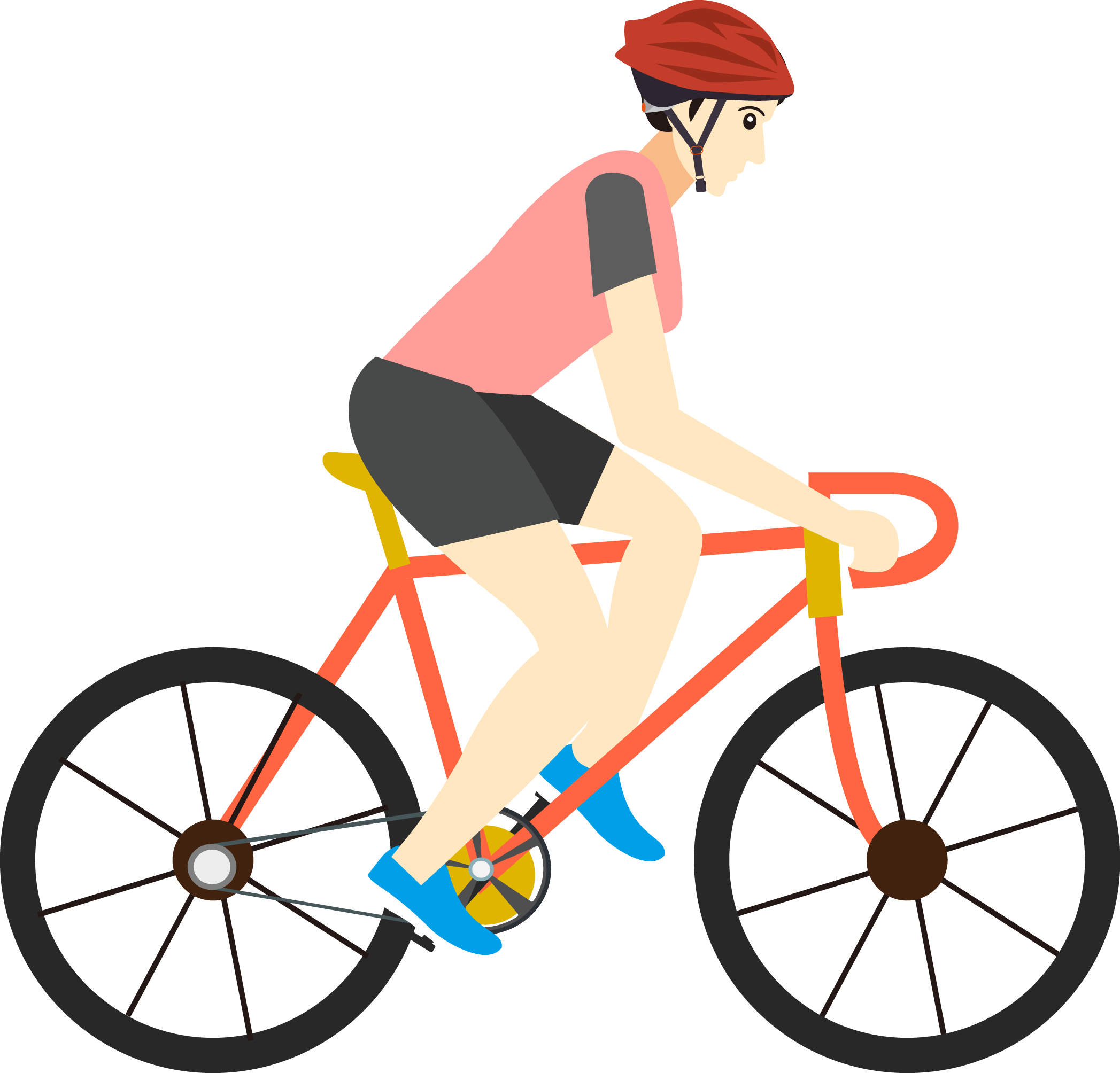 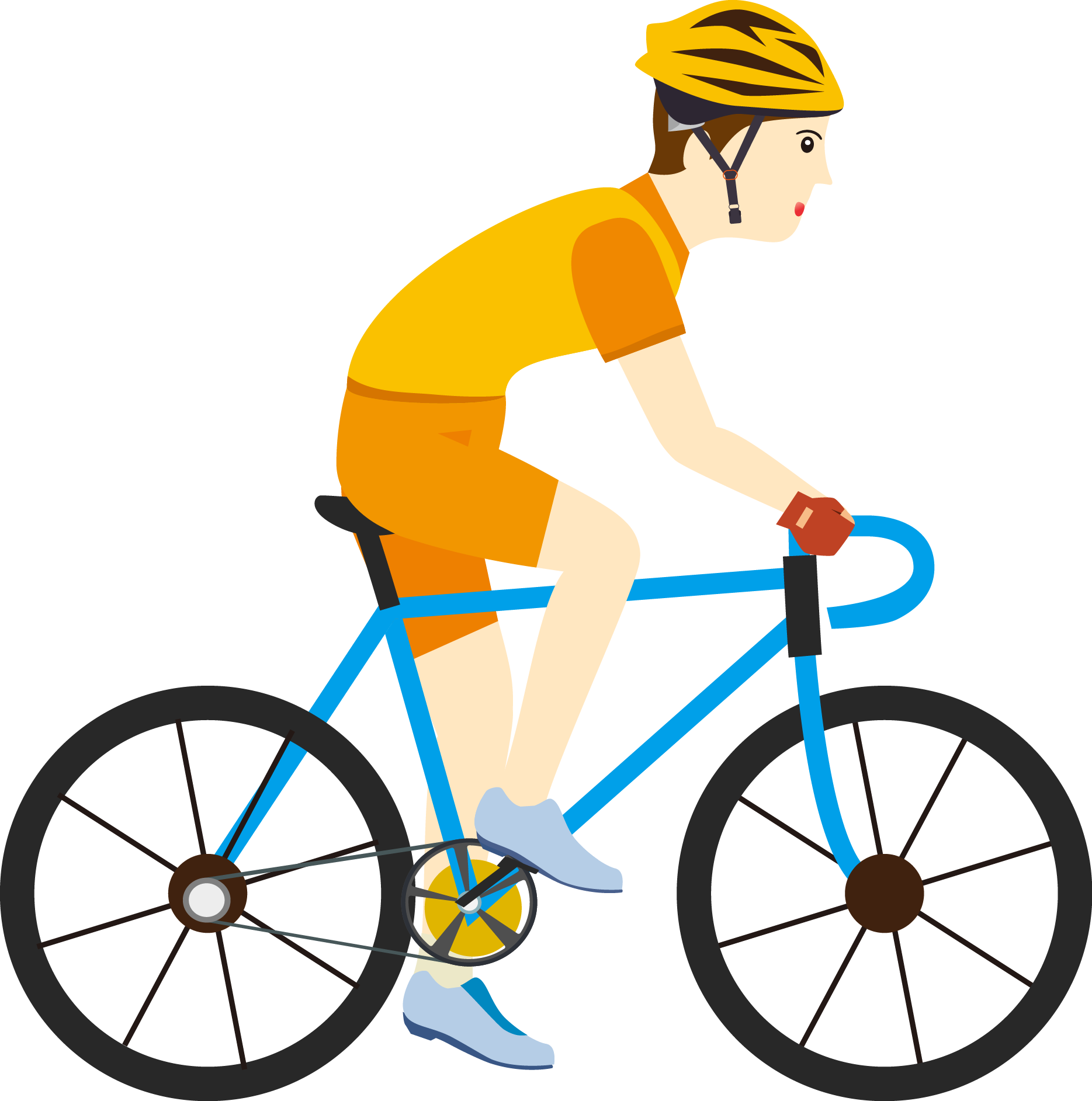